Профком КНИТУ       
                              приглашает работников 
                                      университета –      
                         членов профсоюза и их детей 
                            на просмотр мультфильма 

                          «Три разбойника и лев» (6+)
                           в кинотеатр «Cinema Korston»

                                               (г. Казань, ул. Н. Ершова, 1а, ГТРК «Корстон-Казань», 2 этаж)
           
Каспер, Джеспер, Джонатан и лев
       	                     27 мая 2023 г. 	   
                   3 июня 2023 г. 
                       Начало сеансов – в 10.30
                                  Дата и номер зала указаны на билете
                          Жанр – мультфильм, мюзкл, семейный 
   Страна - Норвегия                 Продолжительность: 1 час 18 минут
               

















)
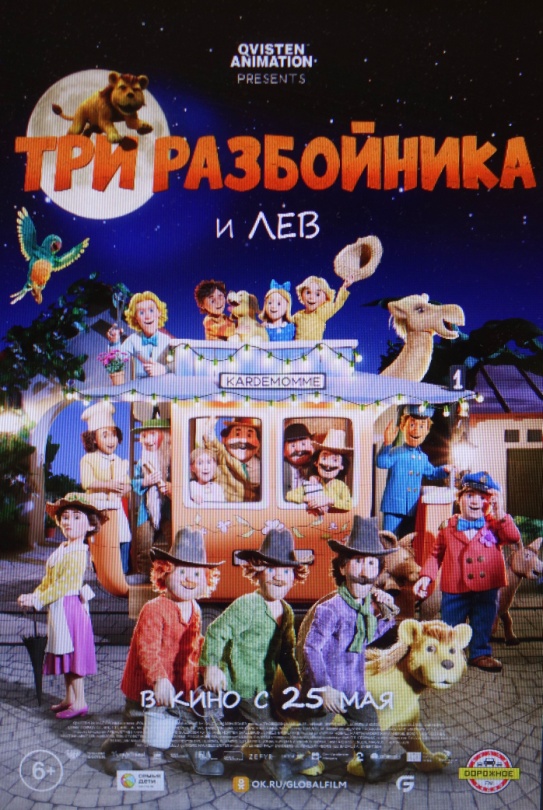 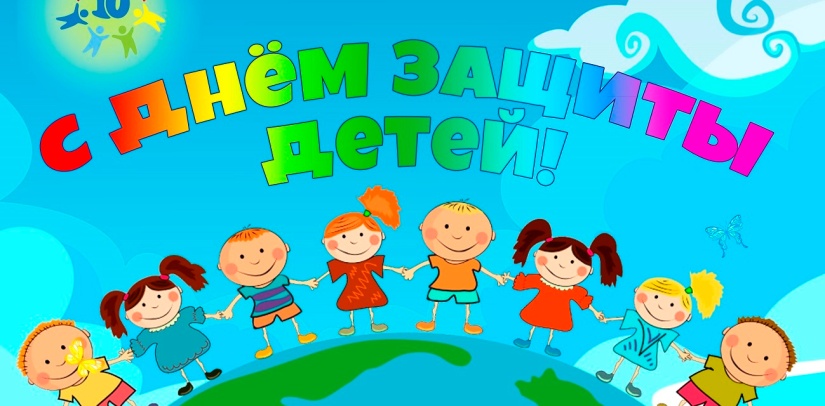 За билетами обращаться к председателям профсоюзных организаций подразделений. Билеты – за частичную оплату для членов профсоюза